Ghép hình
Viết phép tính thích hợp theo tranh vẽ
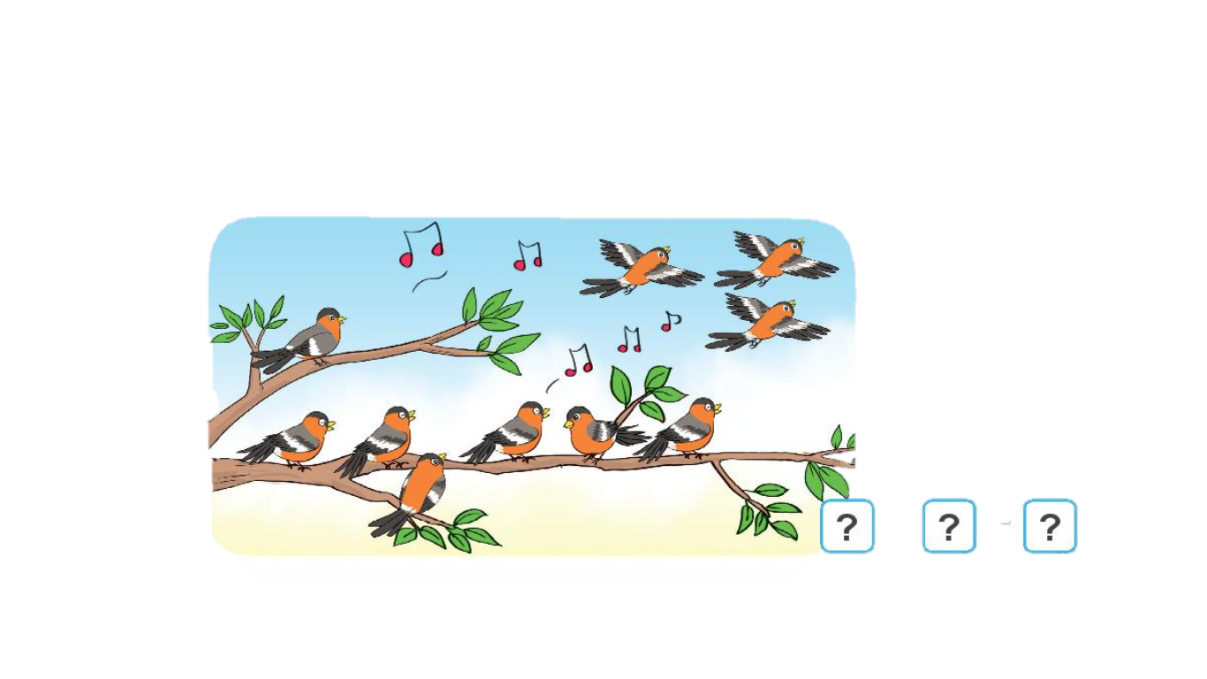 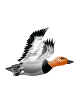 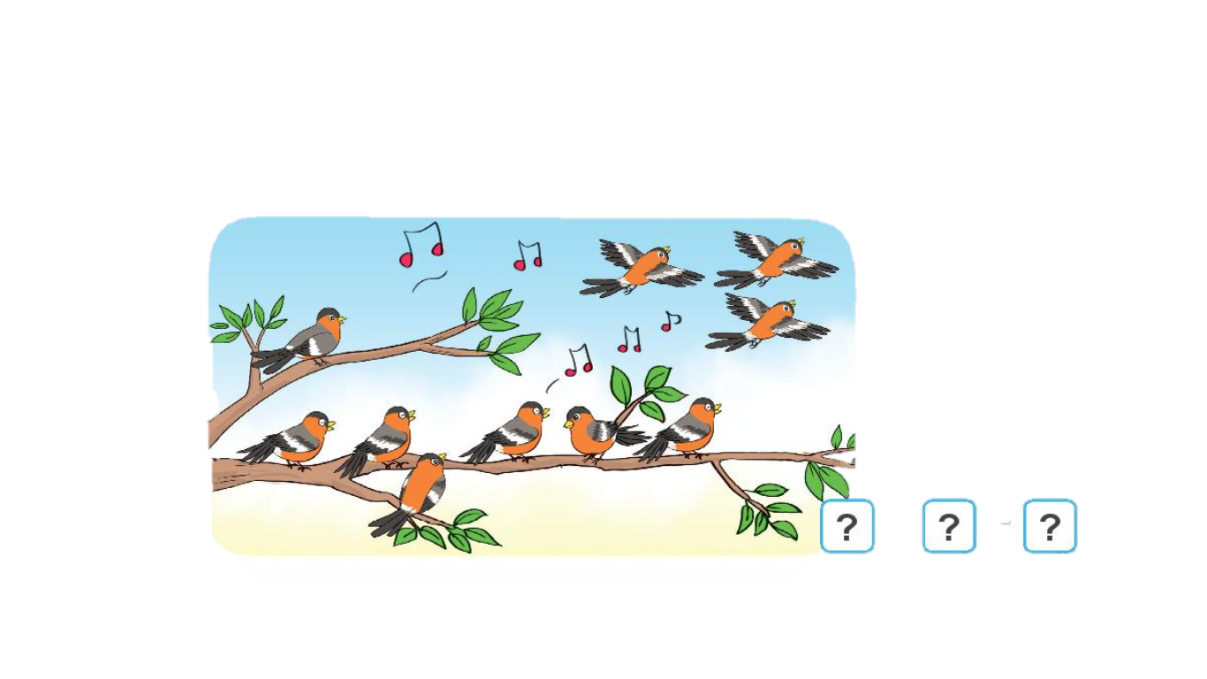 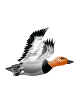 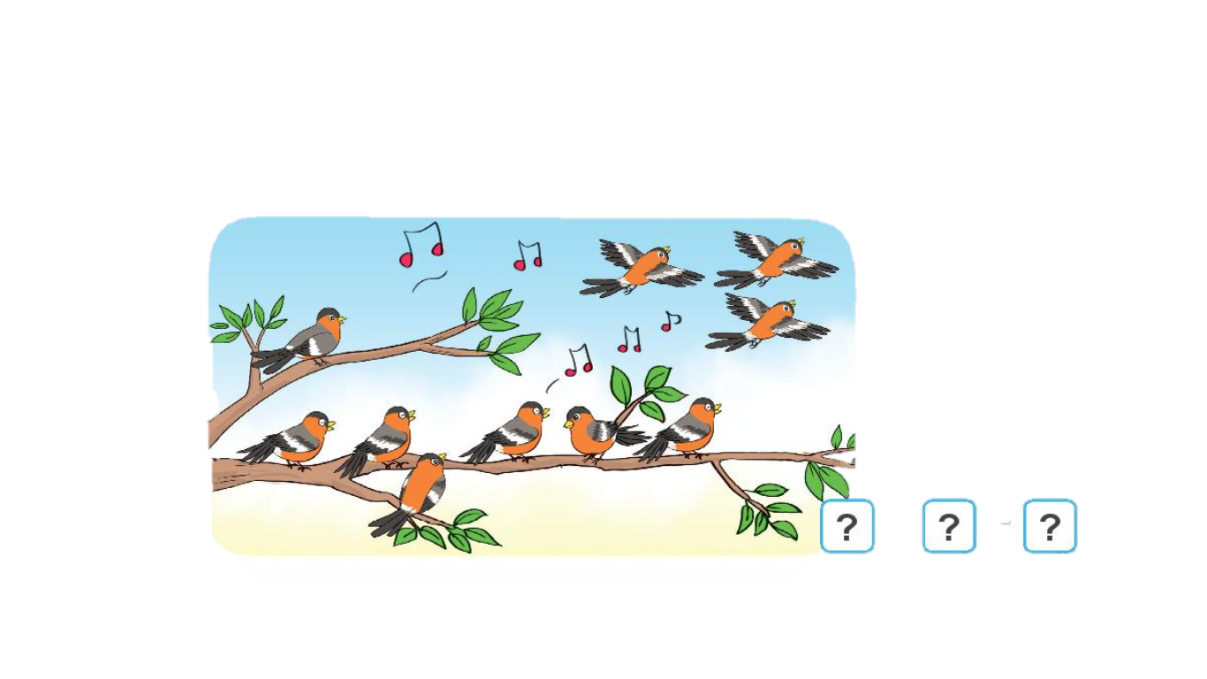 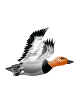 9
-
3
=
6
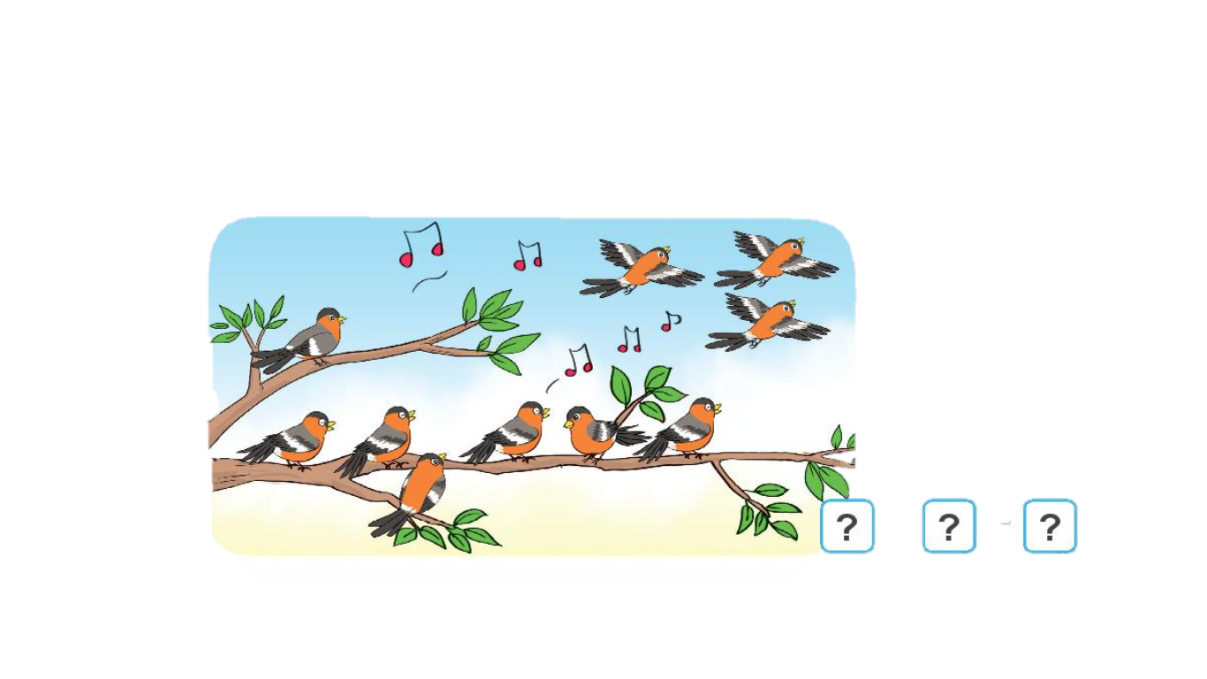 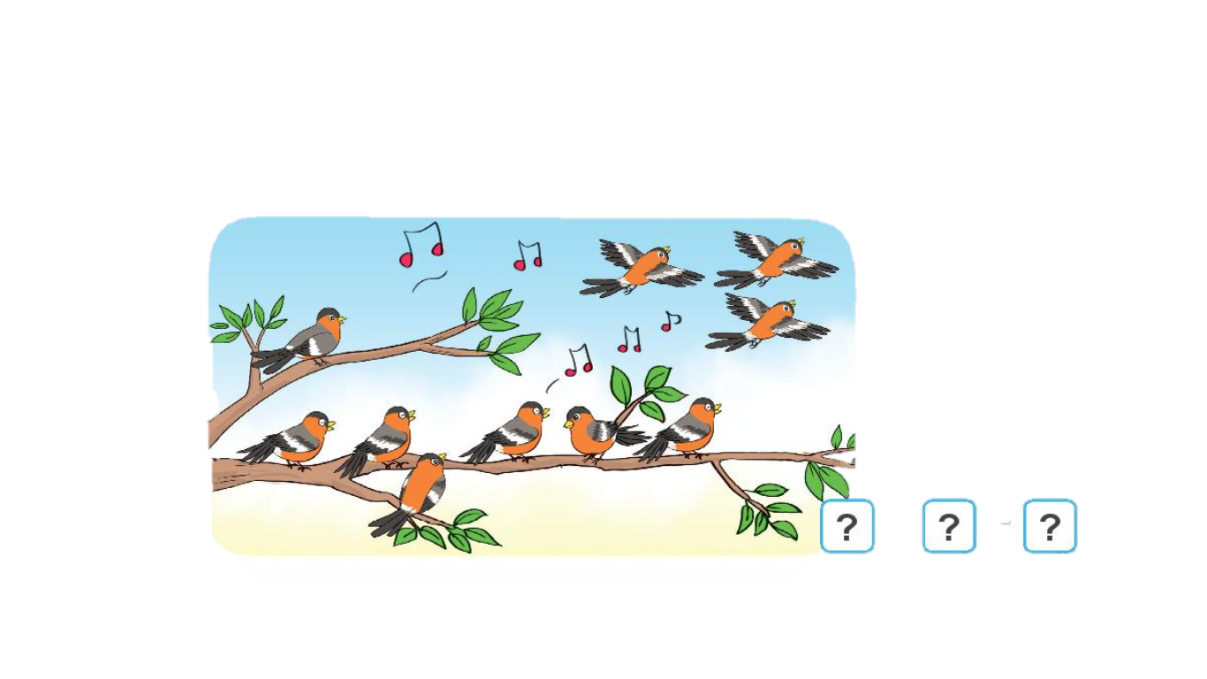 Tháp số
44 + 55 = 99
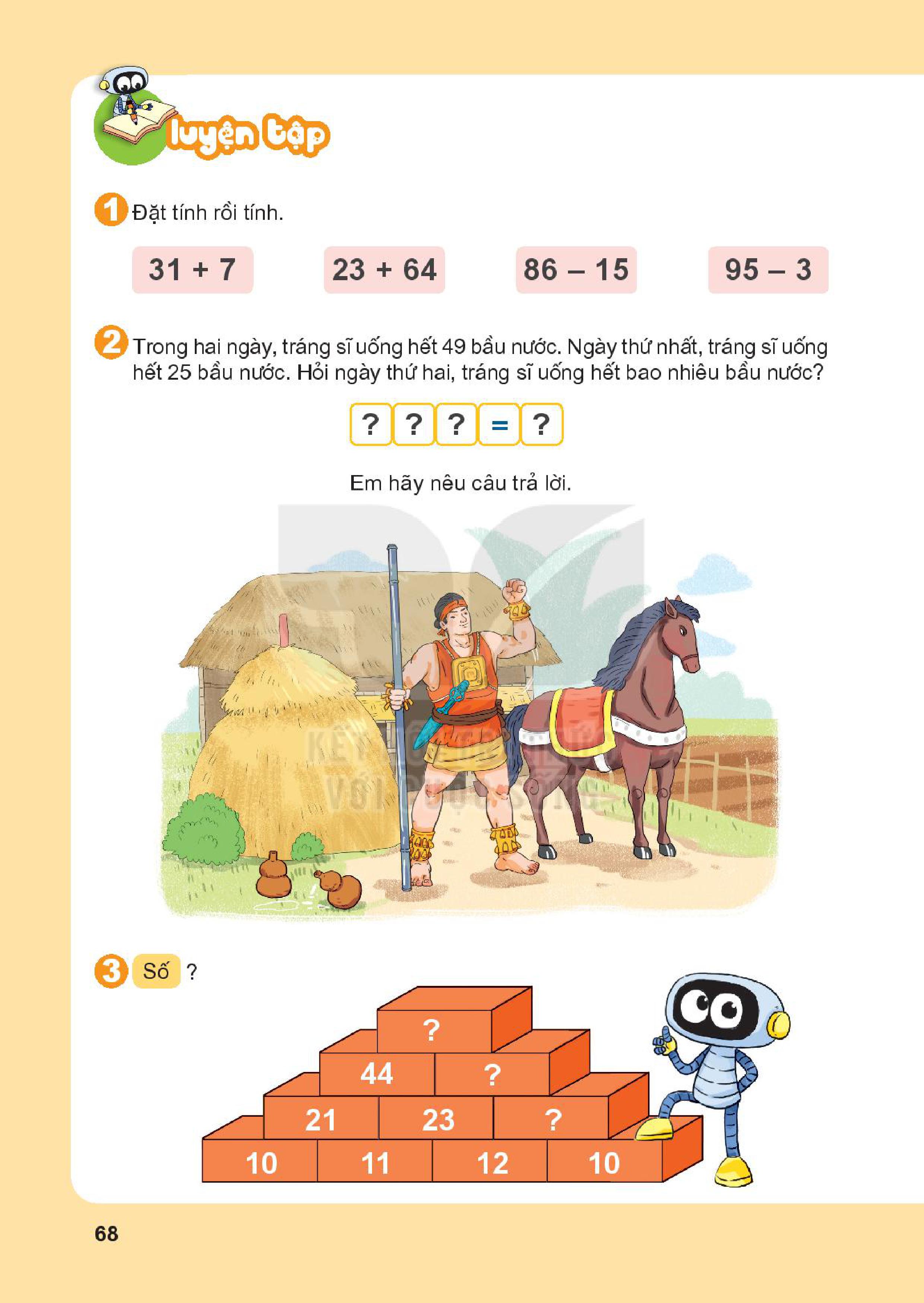 10
11
21
22
55
99
10 + 11 = 21
Xin trân trọng cảm ơn!